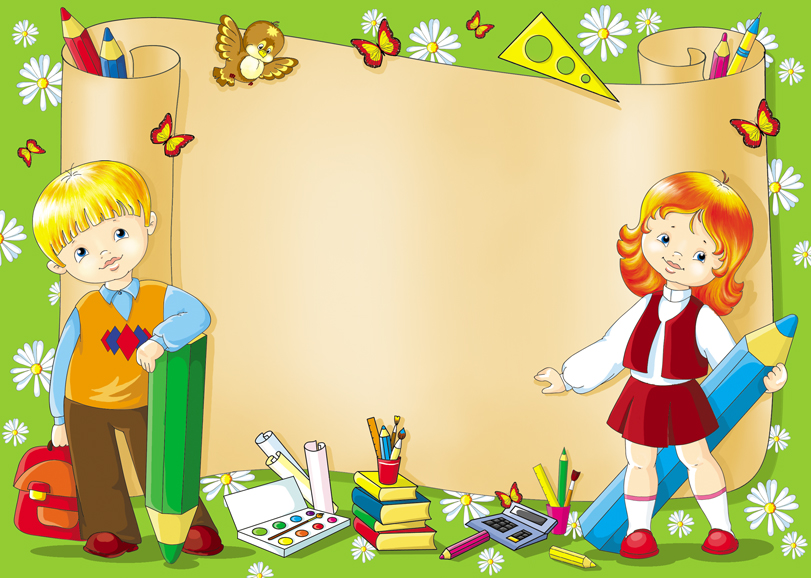 Внеурочная деятельность«ВЕСЁЛЫЙ КАРАНДАШ»для обучающихся начальных классов
Шамина Н.М. 
учитель начальных классов
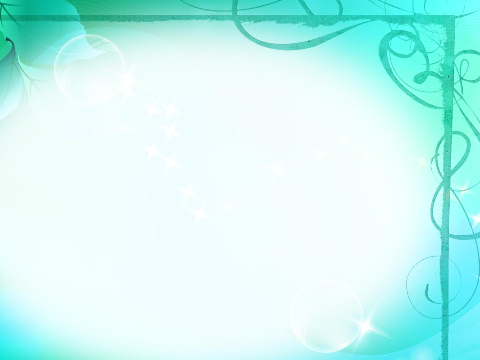 Нетрадиционное рисование -это искусство изображать не основываясь на традициях.
Цель:
       Развивать у школьников интерес к изобразительной деятельности  и творческие проявления, используя                          
       различные  нетрадиционные техники рисования.
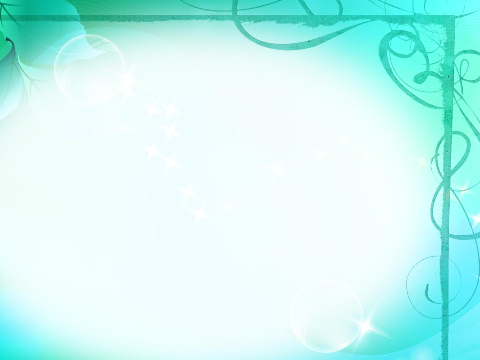 ЗАДАЧИ:
1.Продолжать знакомить детей с нетрадиционными техниками в изобразительной деятельности, проявлять свои способности и индивидуальность.
2.  Учить детей использовать в рисовании разнообразные способы создания изображения, соединяя в одном рисунке разные материалы.
3.  Развивать эстетические чувства, творческую активность, желание рисовать. 
4.  Воспитывать умение доводить начатое дело до конца, работать в коллективе, индивидуально.
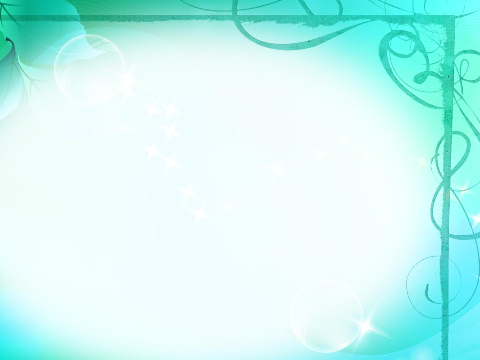 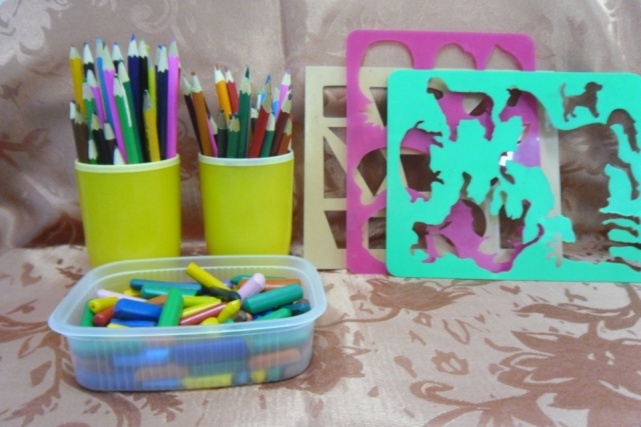 МАТЕРИАЛЫ:
-Бумага
-Гуашевые и акварельные краски
-Кисти 
-Восковые и цветные мелки
-Парафиновая свеча
-Маркеры фломастеры
 простые и цветные карандаши
-Зубная щетка
-Бумажные салфетки
-Доски для лепки
-Плакатная тушь
-Высушенные цветы и листья
-Поролон
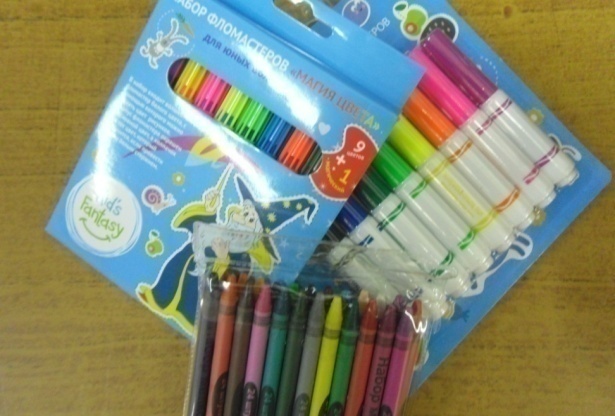 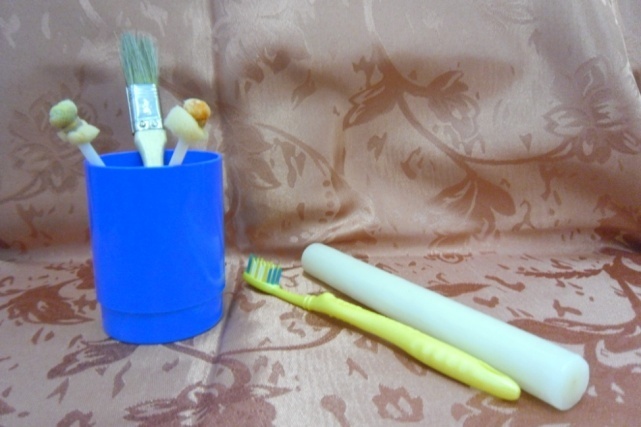 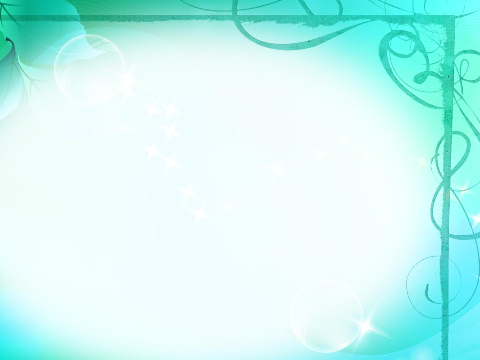 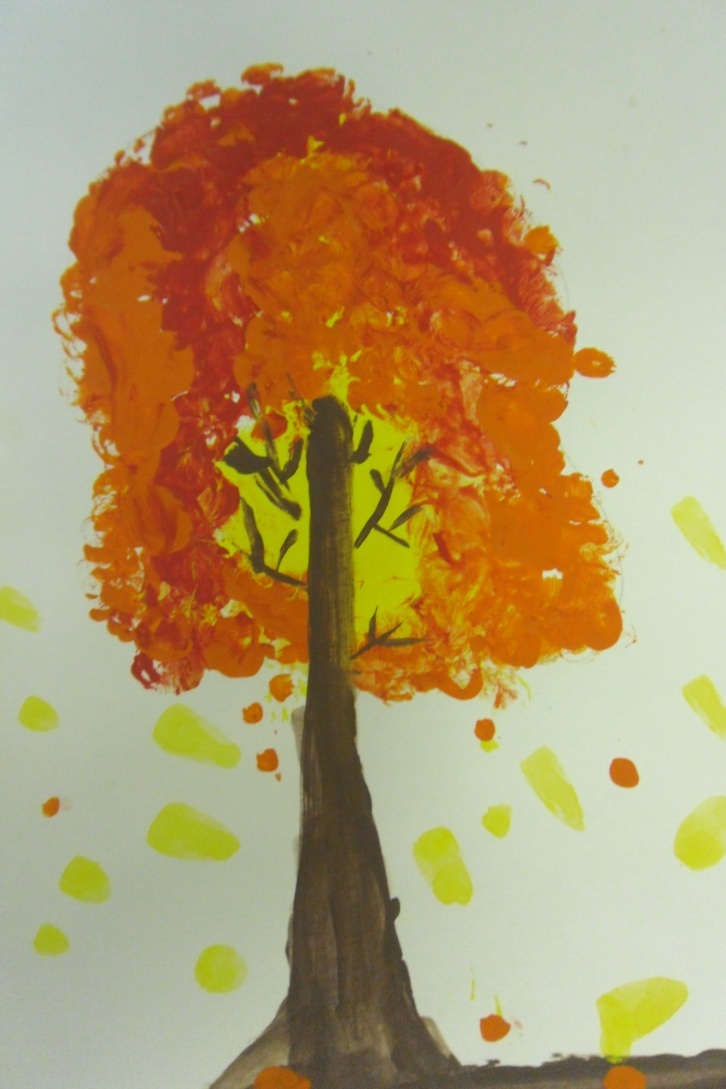 Рисование пальчиками
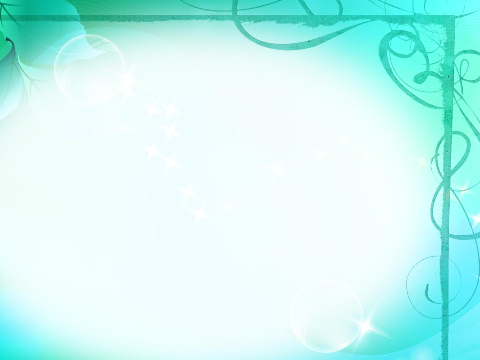 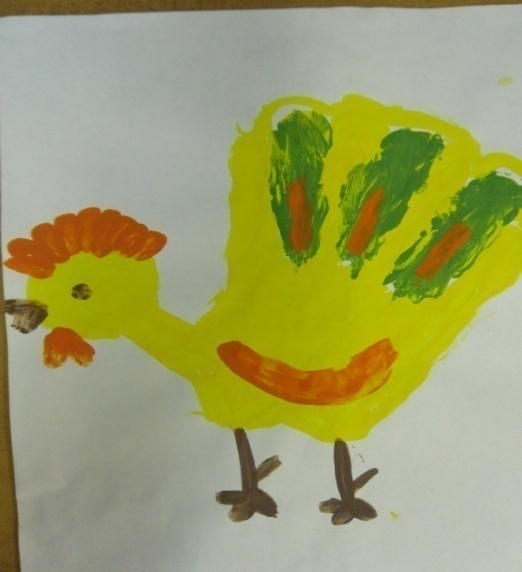 Рисование ладошкой
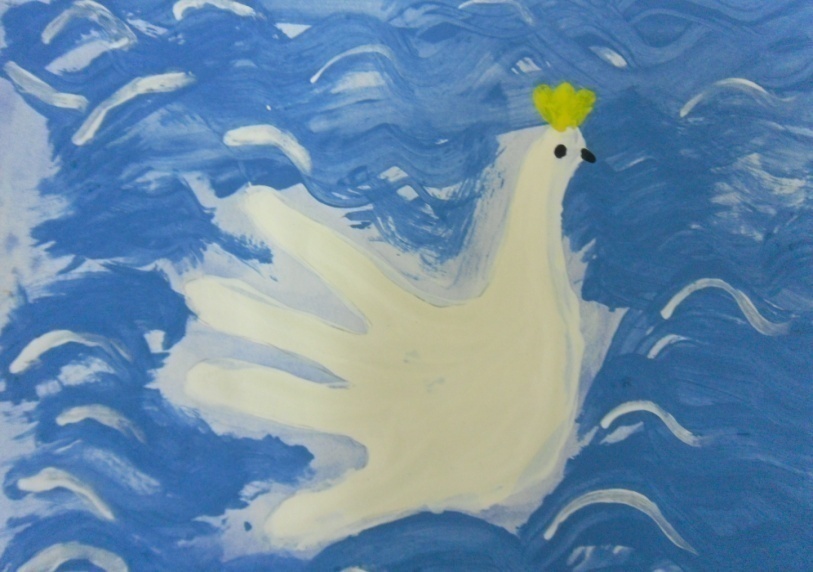 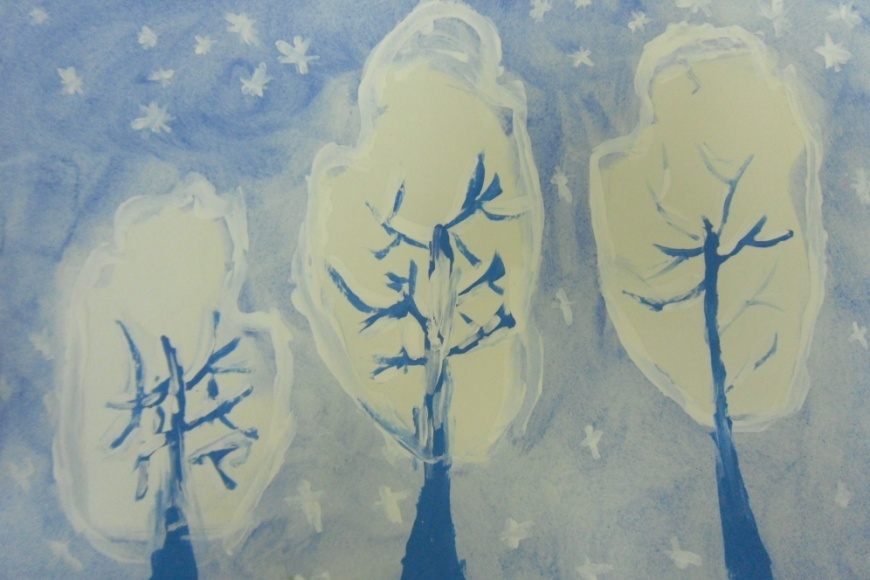 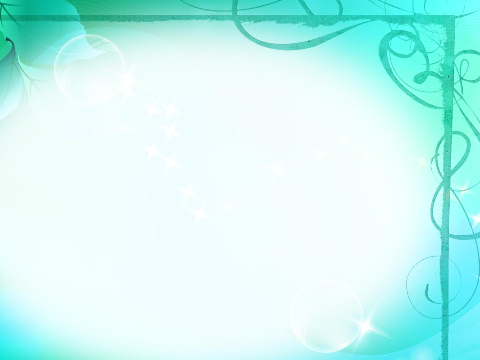 Отпечатки листьев
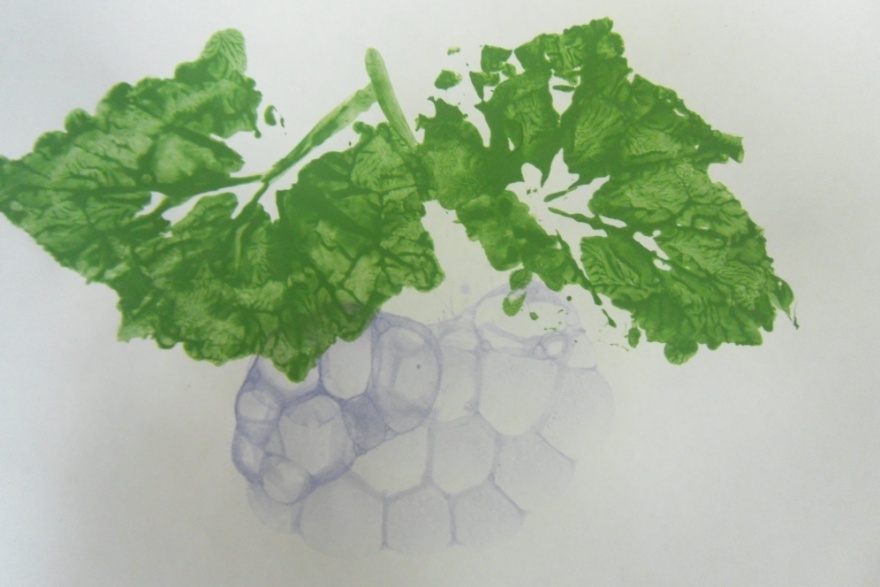 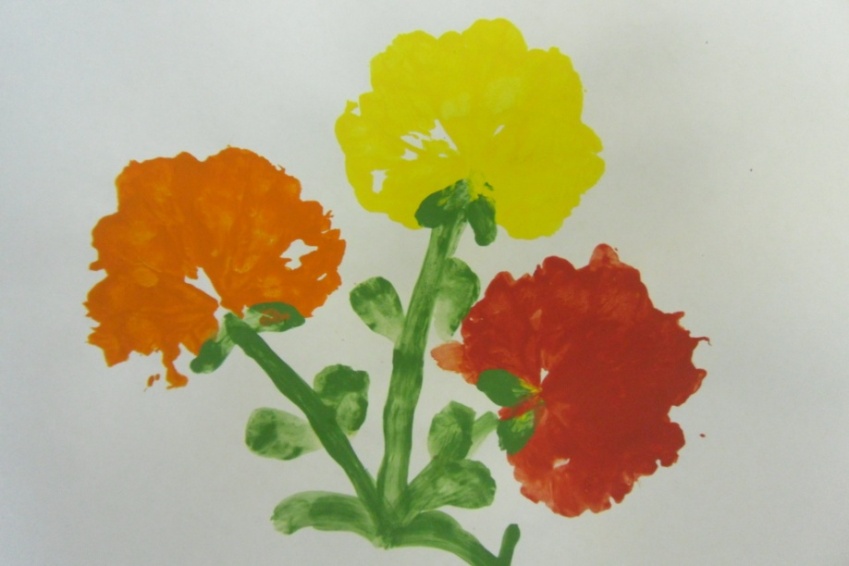 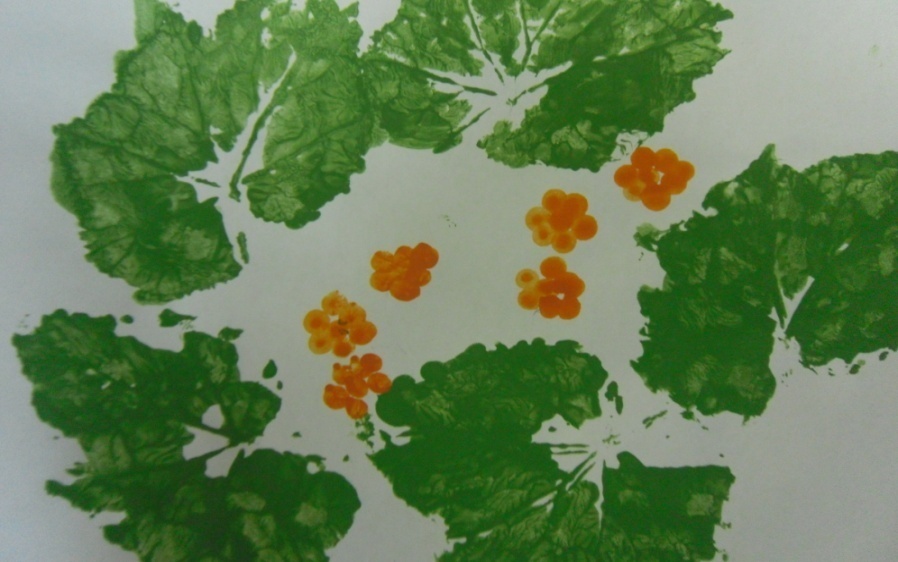 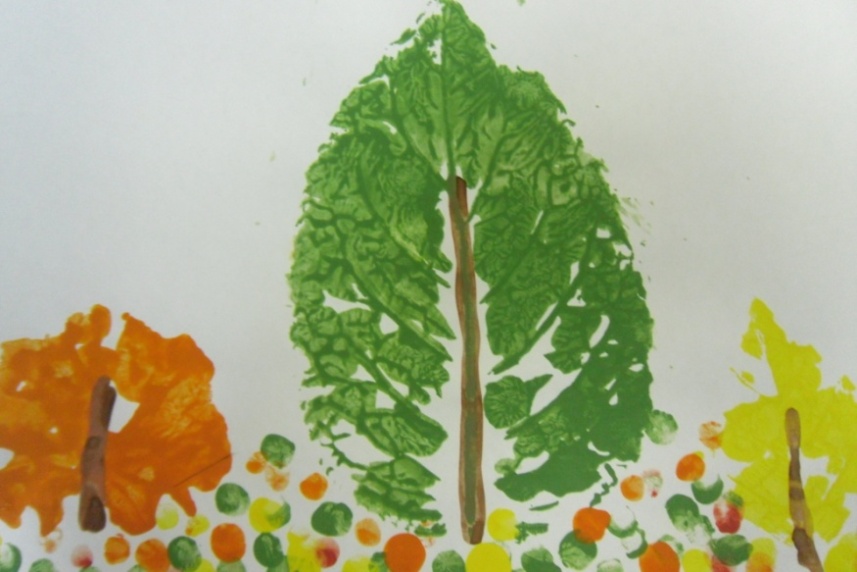 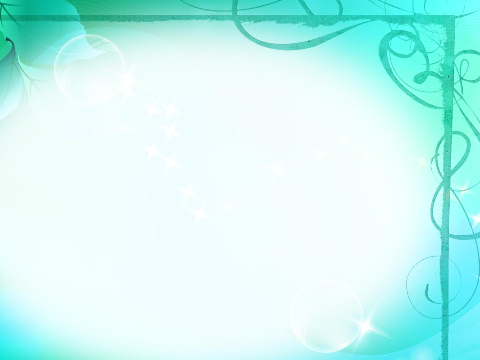 Восковые мелки, свеча и акварель
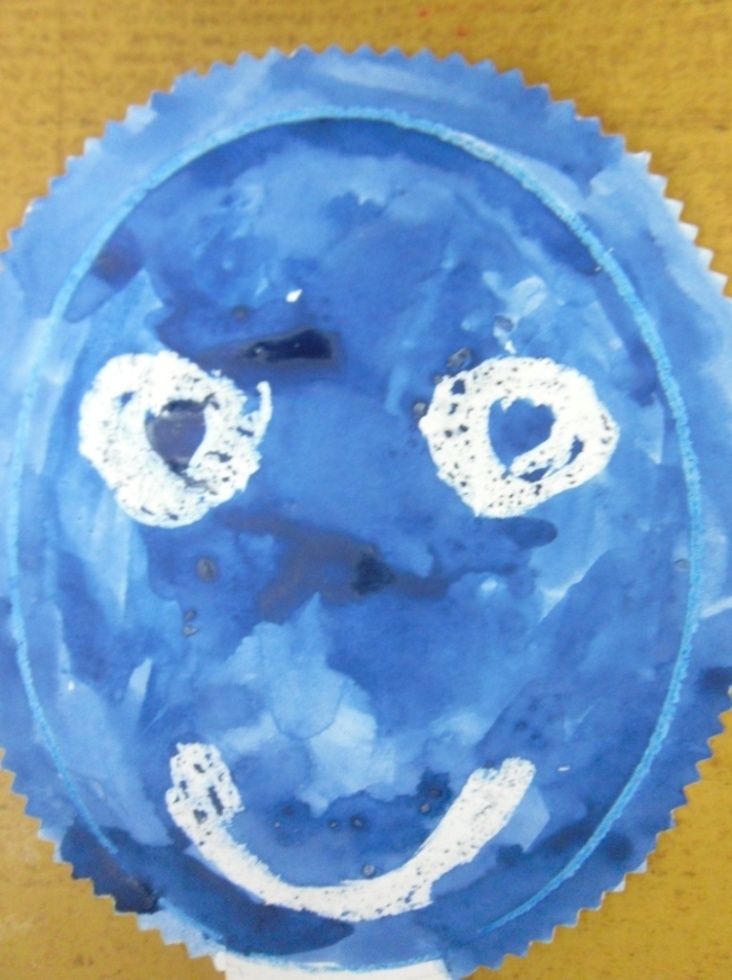 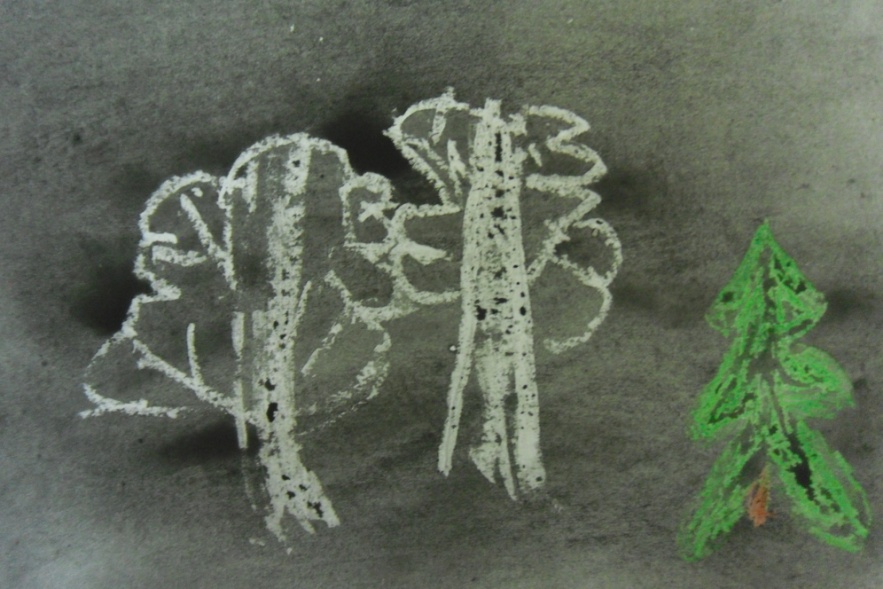 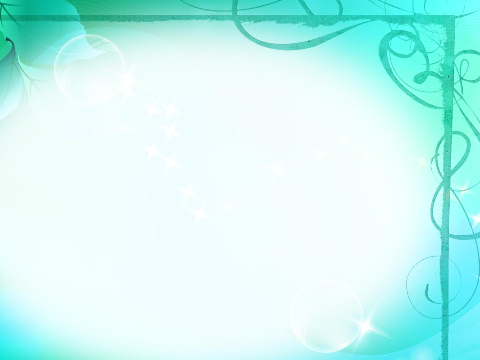 МОНОТИПИЯ
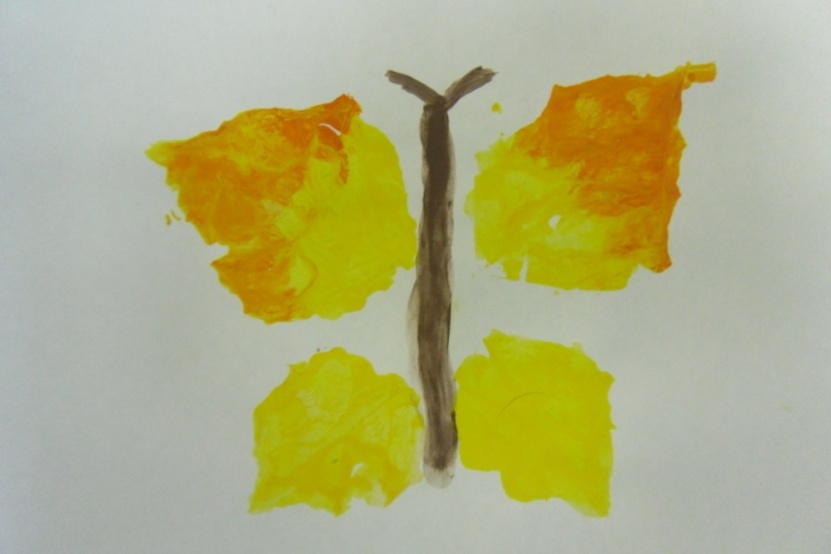 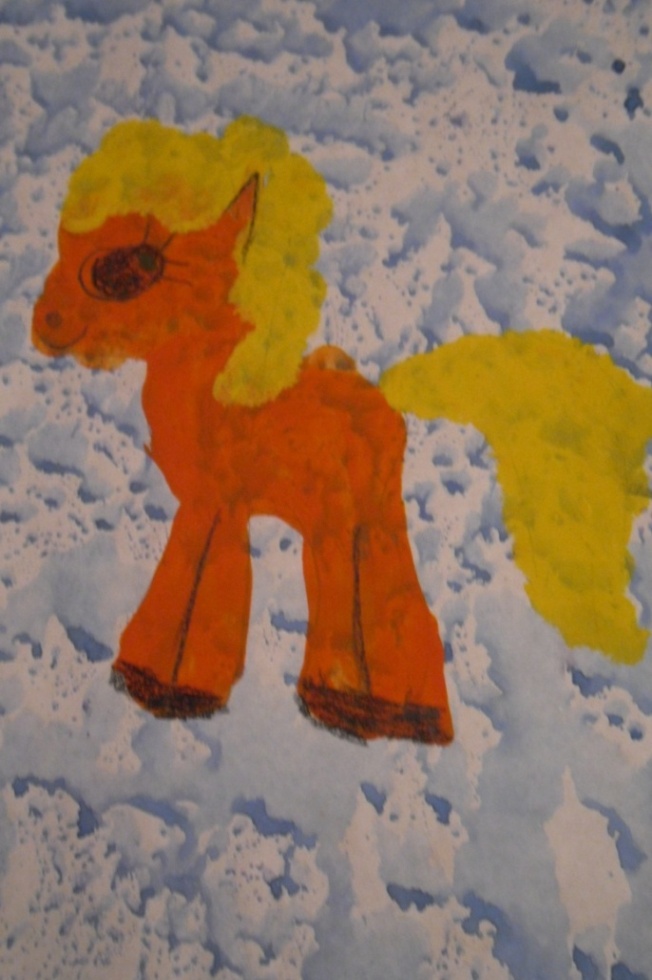 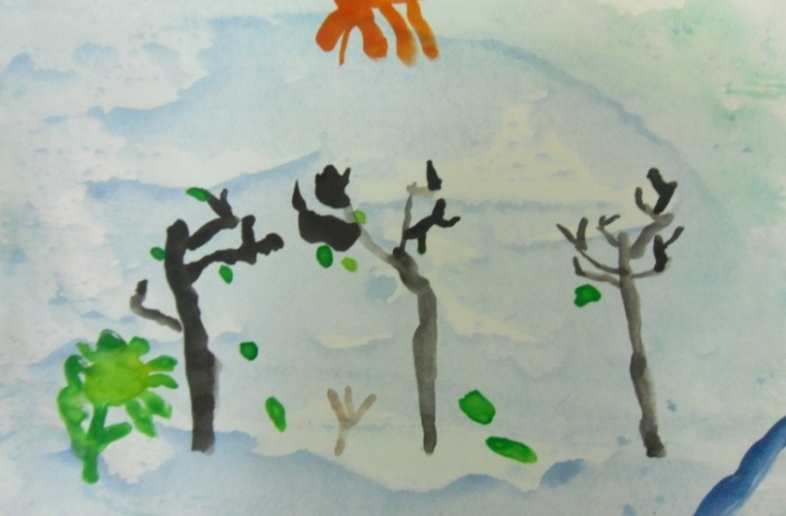 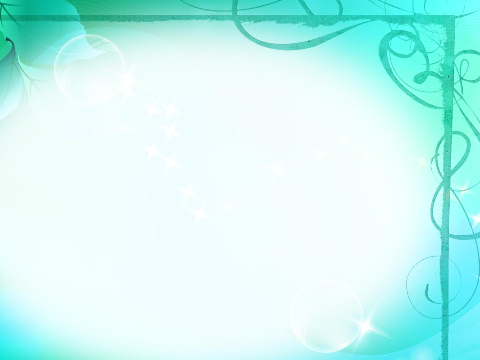 Наши занятия:
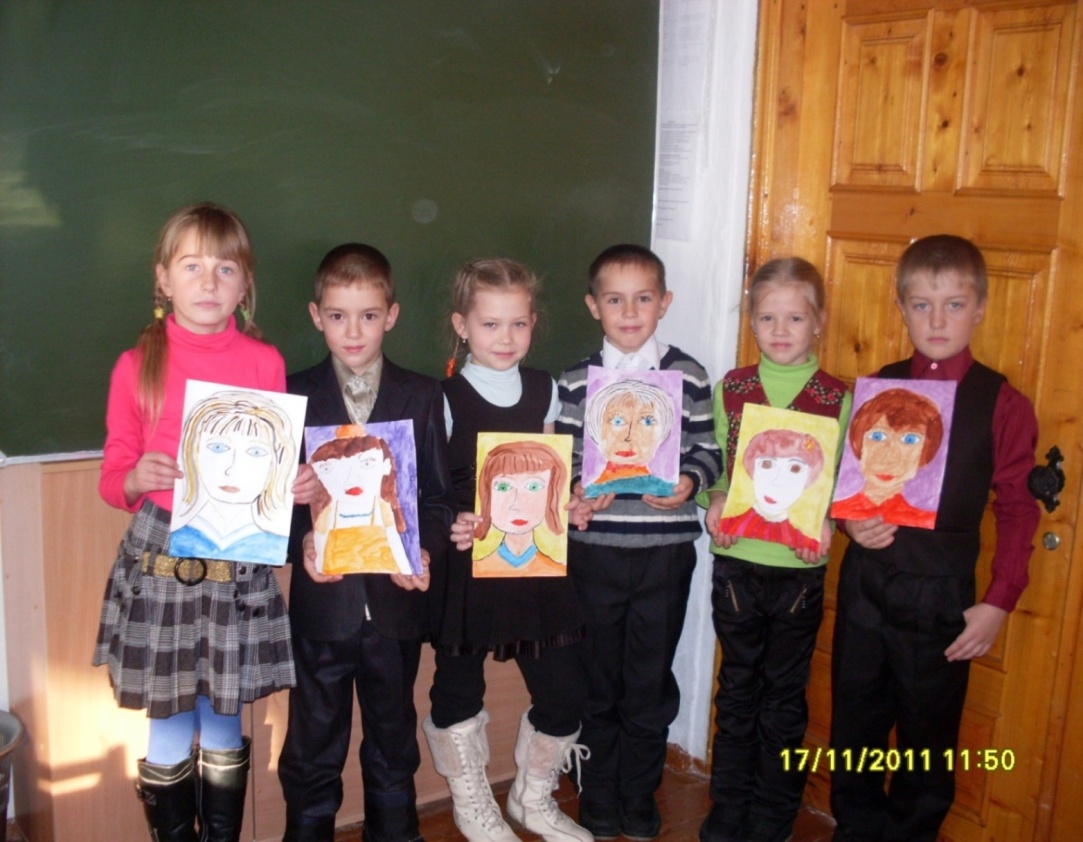 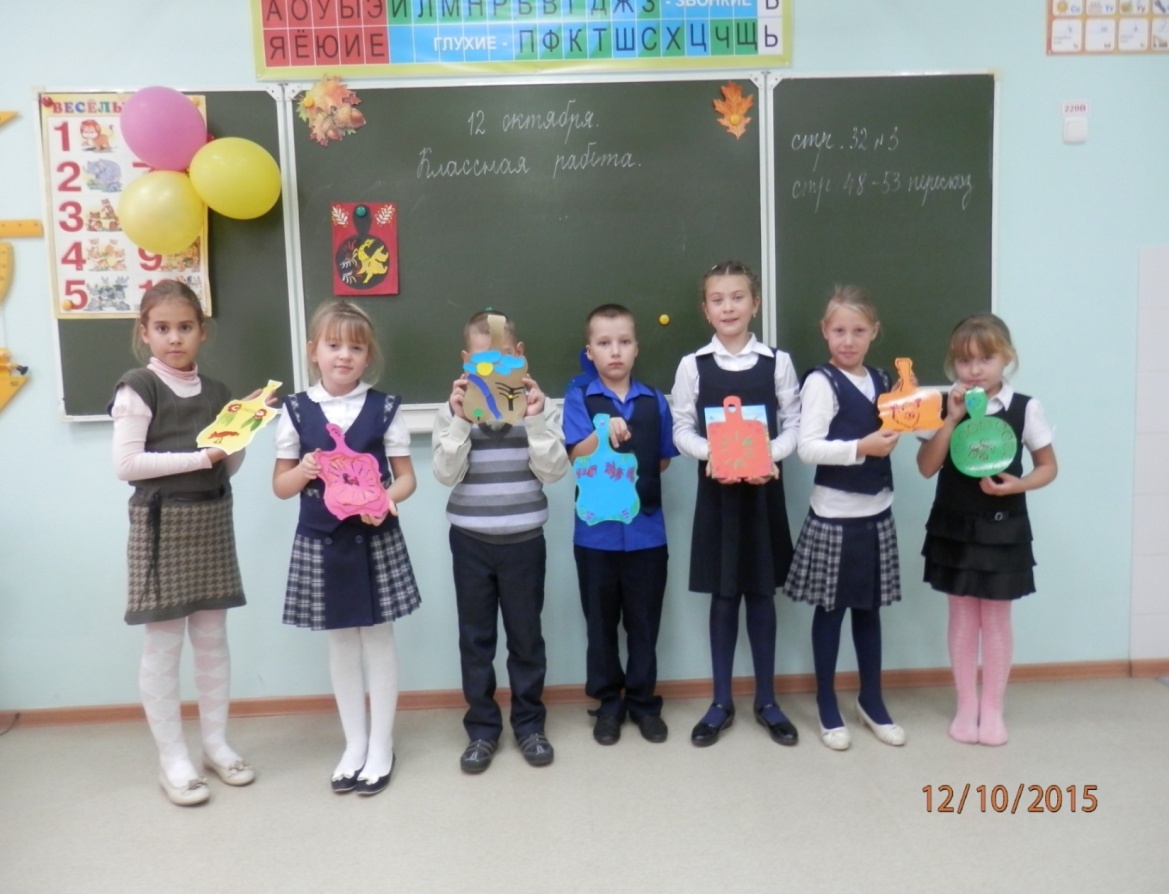 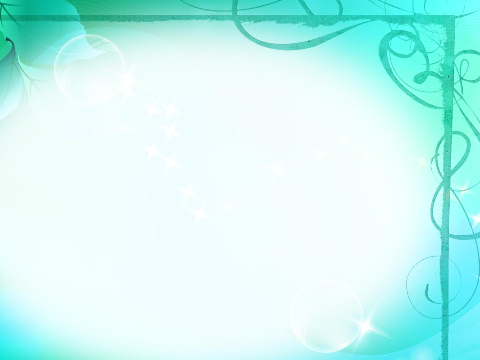 СПАСИБО ЗА ВНИМАНИЕ !
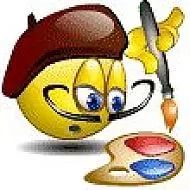